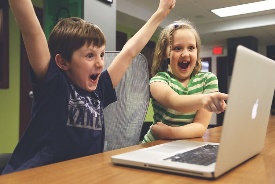 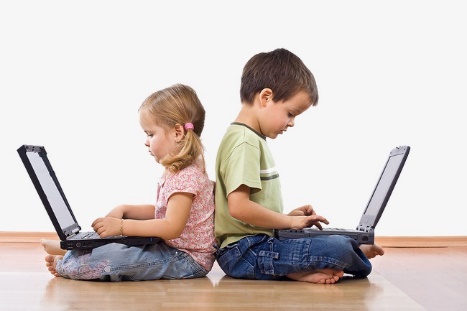 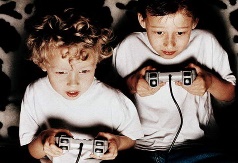 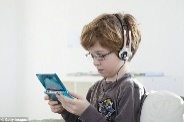 V i d e o - i g r e : da li su               za vaše dete?
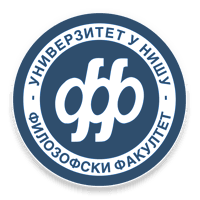 dobre
.
loše
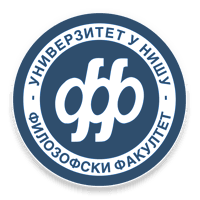 Izmenjeni ritam života
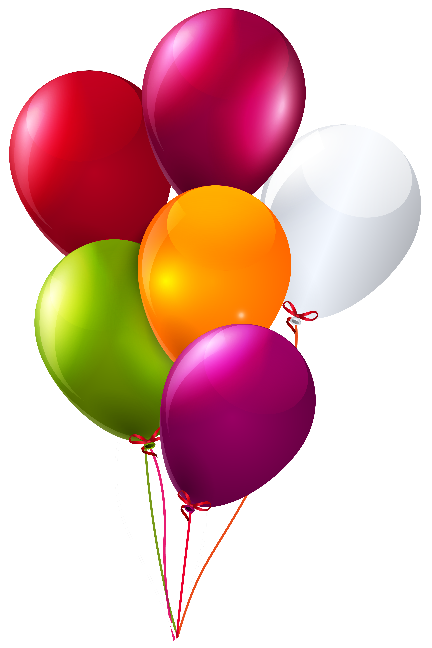 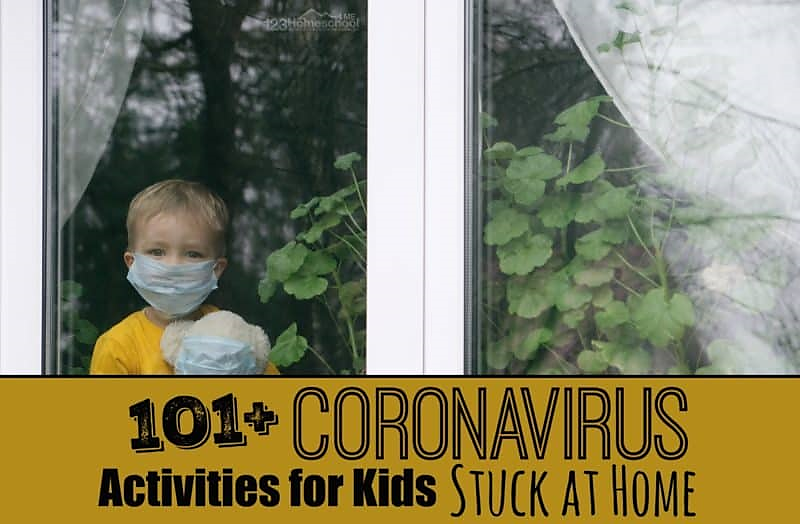 Prijatne, 
zabavne aktivnosti su dragocene!
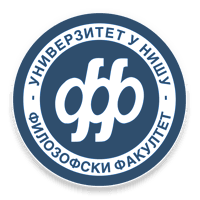 Izmenjeni ritam života
Možda ste čuli da je Svetska zdravstvena organizacija podržala igranje video-igara 
u sklopu zaustavljanja pandemije.

Da li ova vest 
(ili igranje video-igara inače) budi u vama neke dileme?
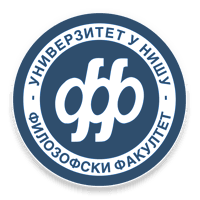 Video-igre?
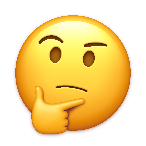 Pojednostavljeno rečeno, video-igre su sve igre koje se igraju na nekoj vrsti video displeja - ekrana, gde igrač ima mogućnost da upravlja događanjima na ekranu. Dakle, i igre za mobilne telefone su video-igre, kao i stare arkadne igre.
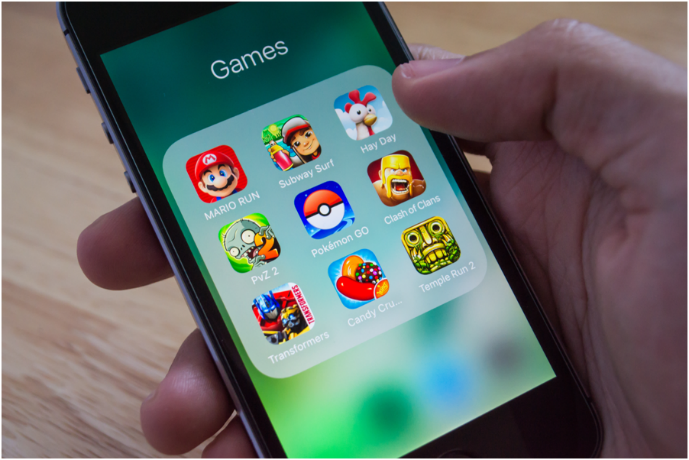 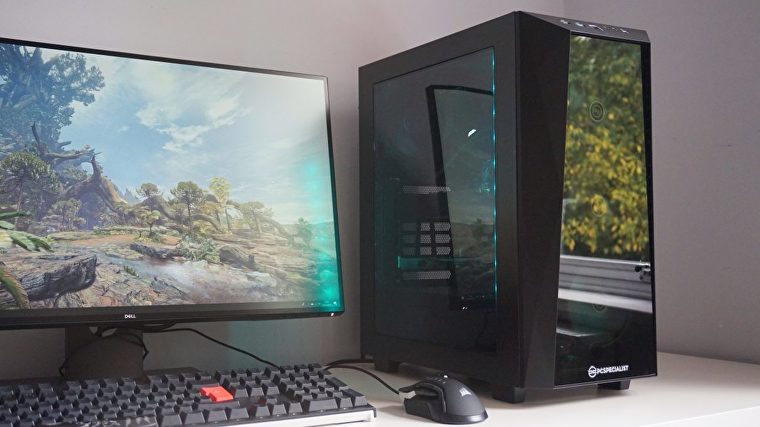 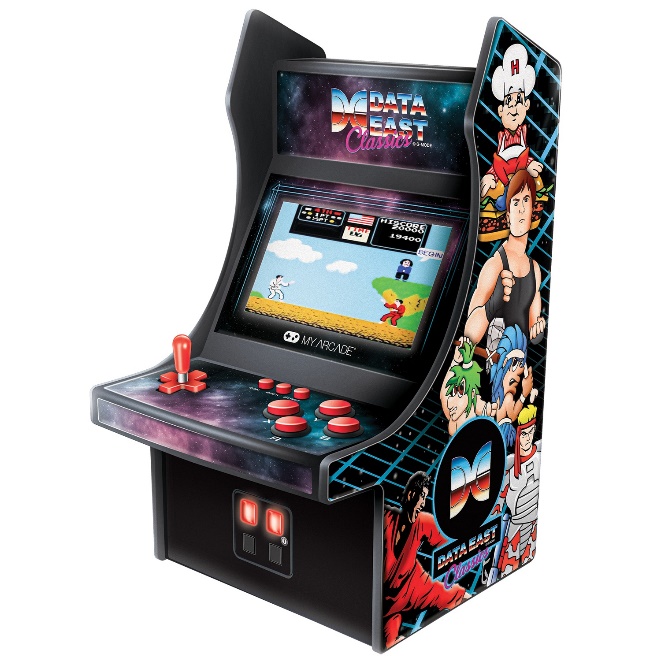 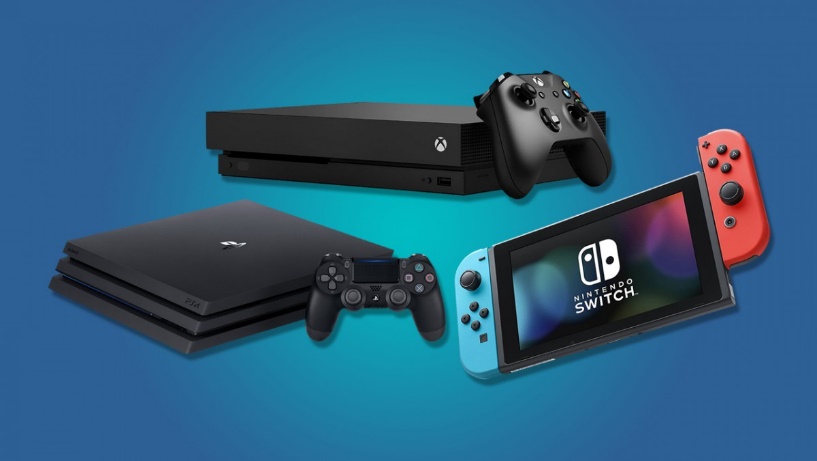 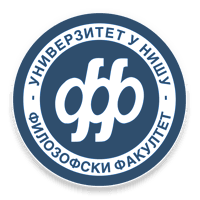 Novi uslovi, nove odluke!
Pokušaćemo da vam pomognemo u odlučivanju 
da li 
koliko 
(i koje) 
video-igre
može da igra dete.
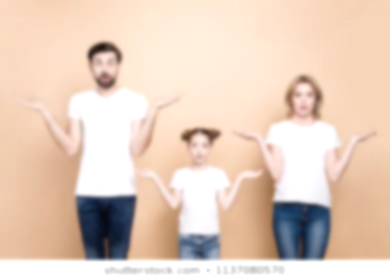 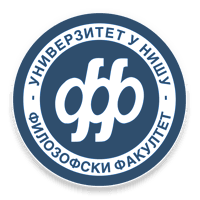 Napomena!
Ova prezentacija se odnosi na decu, 
ne na adolescente i odrasle osobe – 
starijim ’gejmerima’ ćemo pažnju posvetiti 
drugom prilikom!
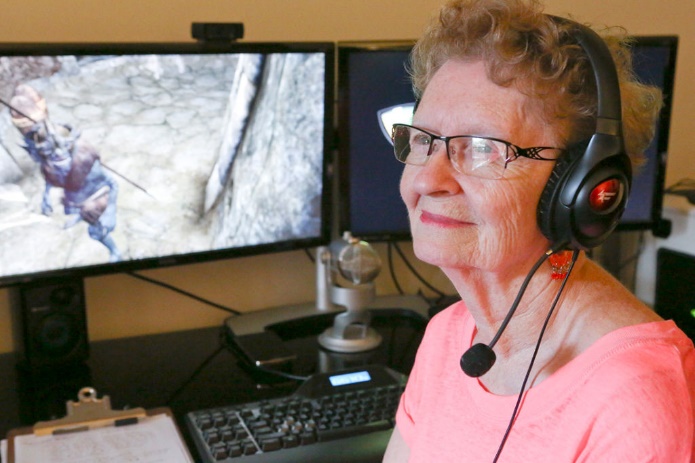 Shirley Curry,
'Gaming Grandma'
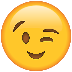 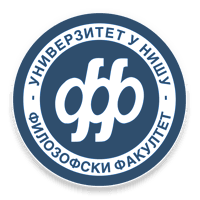 Definicija igre
Play terapeuti (terapeuti igrom) definišu igru kao
mentalnu ili fizičku slobodnu aktivnost (leisure activity) koja se vrši iz čistog zadovoljstva ili zabave i nema drugi cilj.



Iz šire definicije
ponašanje u okviru zamišljene i novostvorene realnosti (...) nije vođena pretpostavljenim koristima, već crpi motivaciju iz samog odigravanja zamišljenih događaja i uloga.
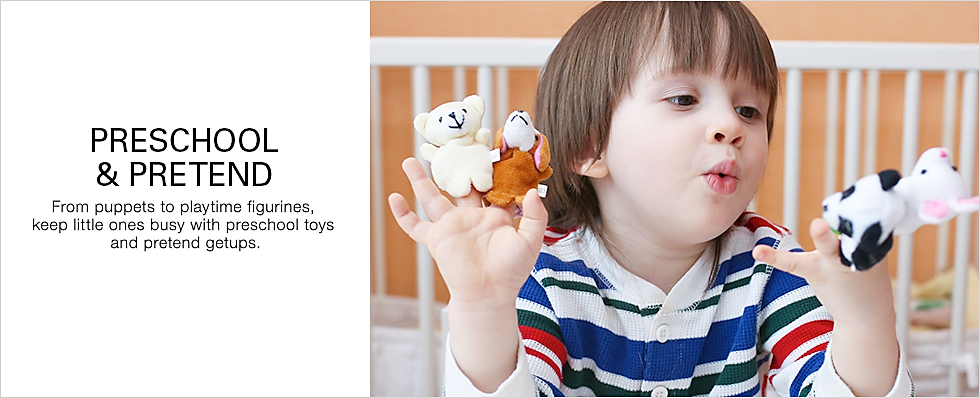 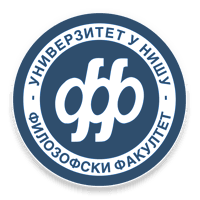 Da li ste protiv igre?
Verovatno niste? ; )
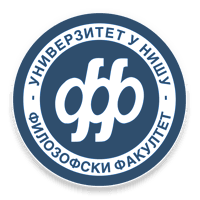 A da li ste protiv igranja video-igara?
Da li je sada teže dati odgovor?
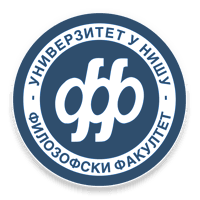 O čemu govore rezultati naučnih istraživanja?
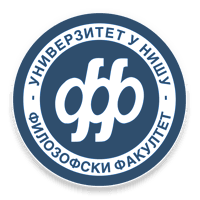 Uzorak – mlade odrasle osobe
′Gejmeri′ su bolji/brži od onih koji ne igraju u:
vizuelnom praćenju i pretraživanju;
prebacivanju sa jednog zadatka na drugi;
kratkoročnoj vizuelnoj memoriji;
koordinaciji oko-ruka.
Imaju i kraće vreme reakcije.
(Igre sa soc.interakcijama=
izraženije zadovoljstvo životom)
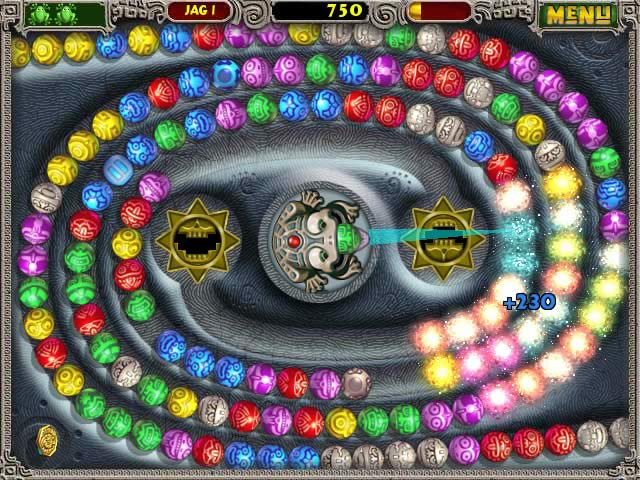 A deca?
Istraživanje sa decom (7-12 godina)
(deca koja inače igraju kompjuterske igre su ovde igrala u okviru eksperimentalnog istraživanja)

Igranje ′običnih′ (ne edukativnih) igara može poboljšati rezonovanje, rešavanje problema i planiranje!

(kao i pažnju i obradu informacija)
O kakvim se to ′običnim′ igrama radi?
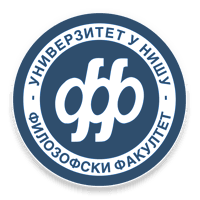 Istraživanja sa decom: primeri igara koje su imale pozitivne kognitivne efekte
Slagalice!
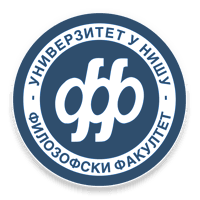 Istraživanja sa decom: primeri igara koje su imale pozitivne kognitivne efekte
Slagalice!
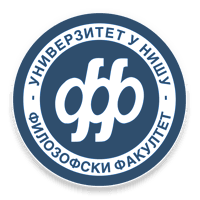 Istraživanja sa decom: primeri igara koje su imale pozitivne kognitivne efekte
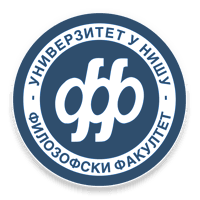 Istraživanja sa decom: primeri igara koje su imale pozitivne kognitivne efekte
Jednostavne problemske igre (mada ih treba naći na našem jeziku…)
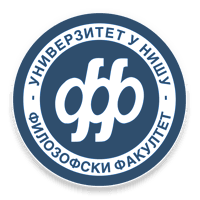 Istraživanja sa decom: primeri igara koje su imale pozitivne kognitivne efekte
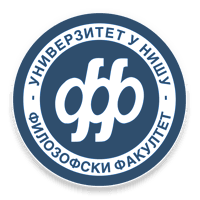 Istraživanja sa decom: primeri igara koje su imale pozitivne kognitivne efekte
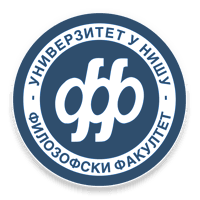 Istraživanja sa decom: primeri igara koje su imale pozitivne kognitivne efekte
Rešavanje problema, ali sa perceptivnim – slikovnim materijalom – ovde jezik neće biti barijera, eventualno treba objasniti detetu pravila igre.
Pomalo slično slagalicama, ali za nešto stariji uzrast.
Istraživanja sa decom: primeri igara koje su imale pozitivne kognitivne efekte
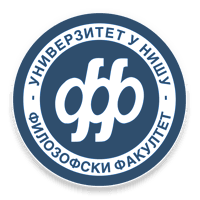 Istraživanja sa decom: primeri igara koje su imale pozitivne kognitivne efekte
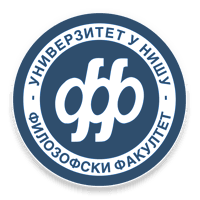 Istraživanja sa decom: primeri igara koje su imale pozitivne kognitivne efekte
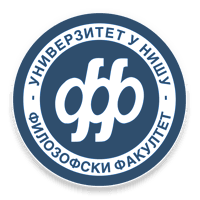 Koje su još video-igreigre za decu?
.
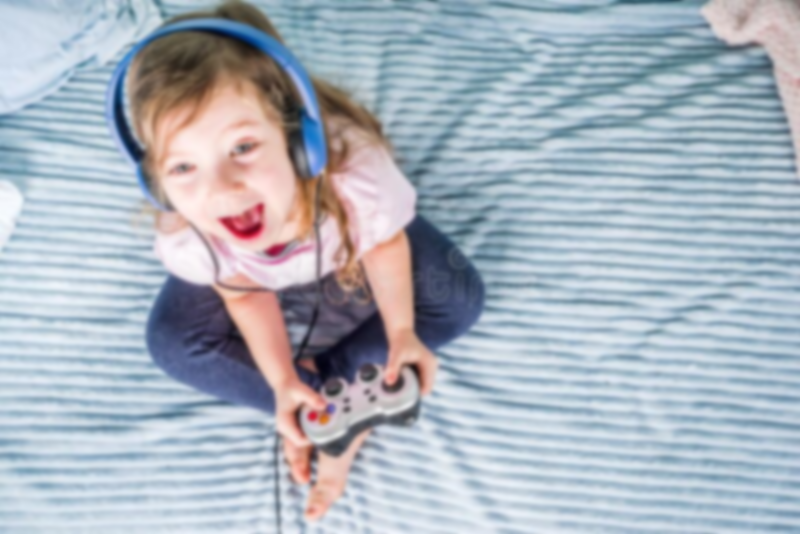 Igre za decu
Čuveni Super Mario
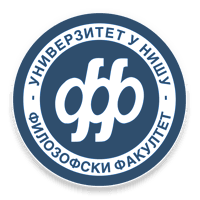 Igre za decu
Trke, ali namenjene deci, zbog težine igre.
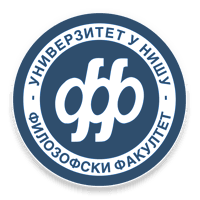 Igre za decu
Simulatori farmi, 
za mlađi uzrast
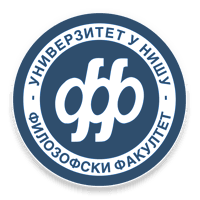 Igre za decu
I igra za celu porodicu, sa kojom nećete pogrešiti – 
legendarni Minecraft

(a i ako vas zbuni, na netu postoje uputstva za sve ; )
To su video-igre za decu!
Sada više nije teško pretpostaviti zašto su igre ponekad na ′lošem glasu′!
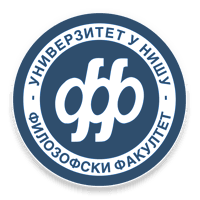 Postoje igre koje su namenjene starijim adolescentima i odraslima
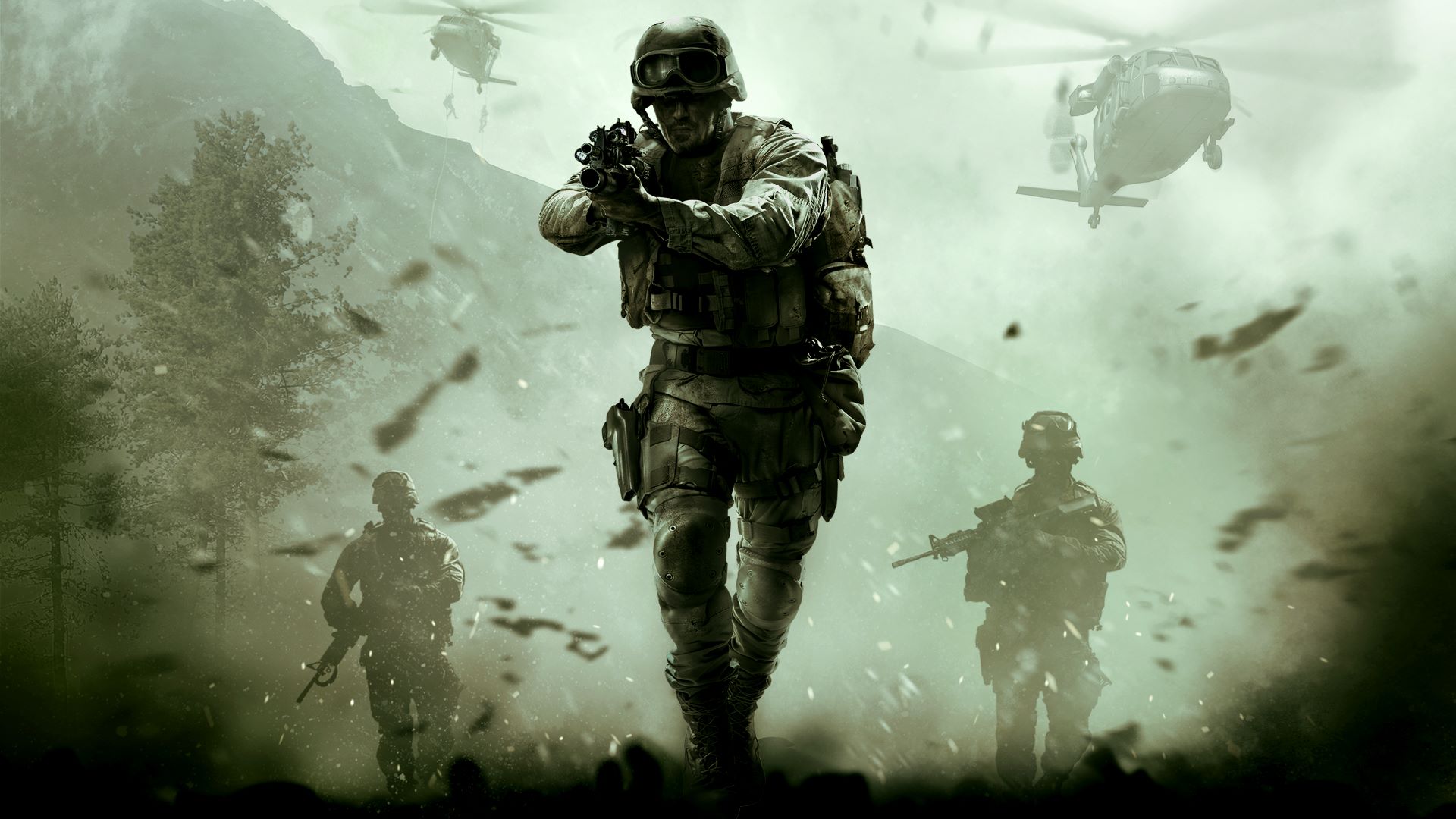 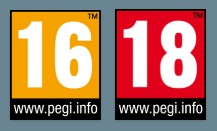 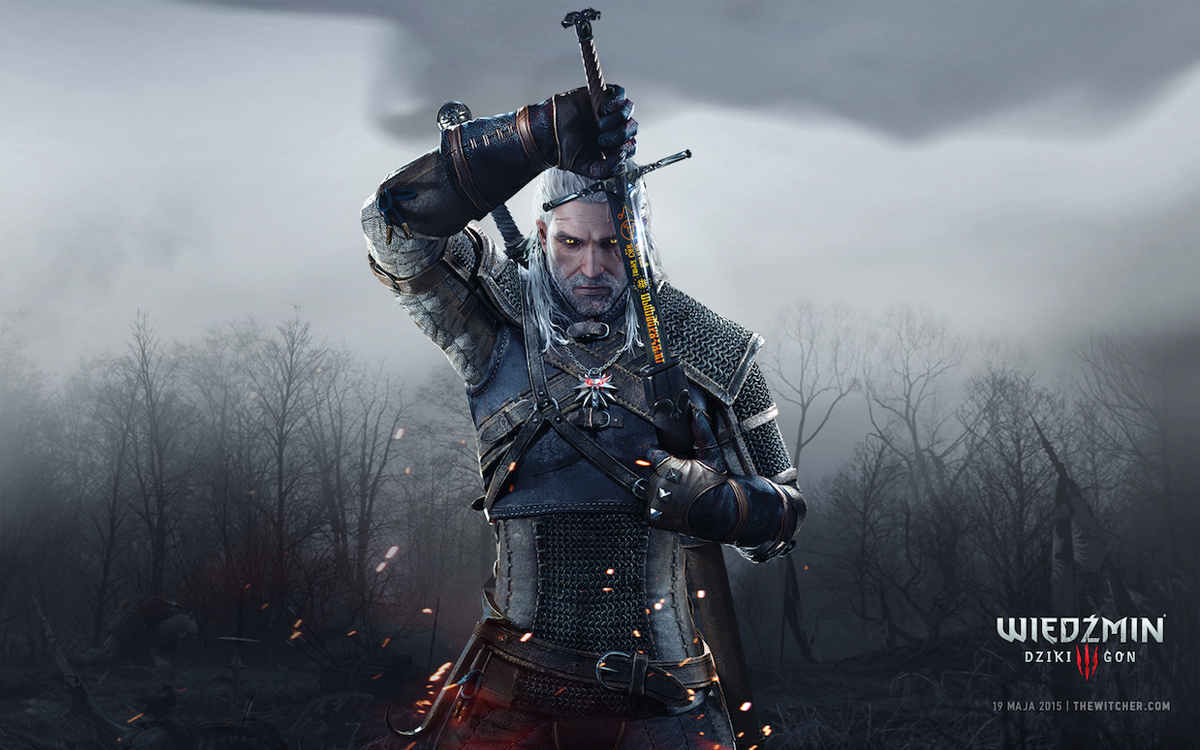 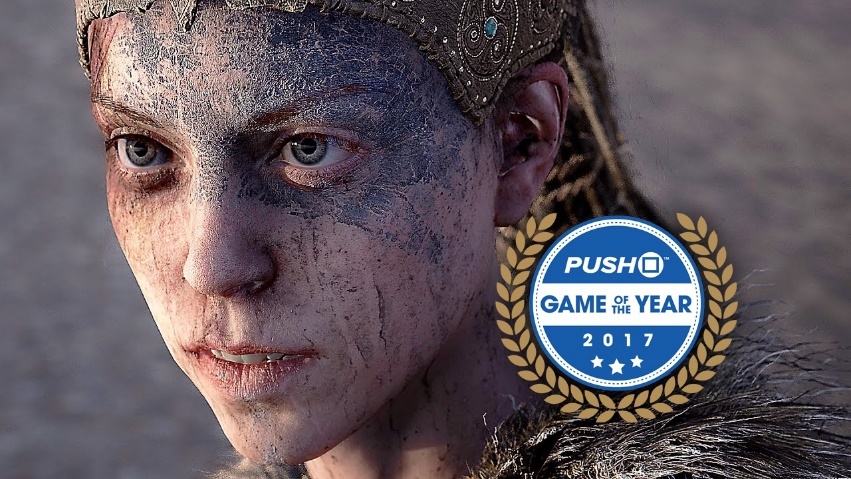 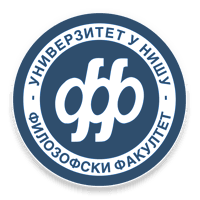 ...a postoje i igre koje su kontroverzne
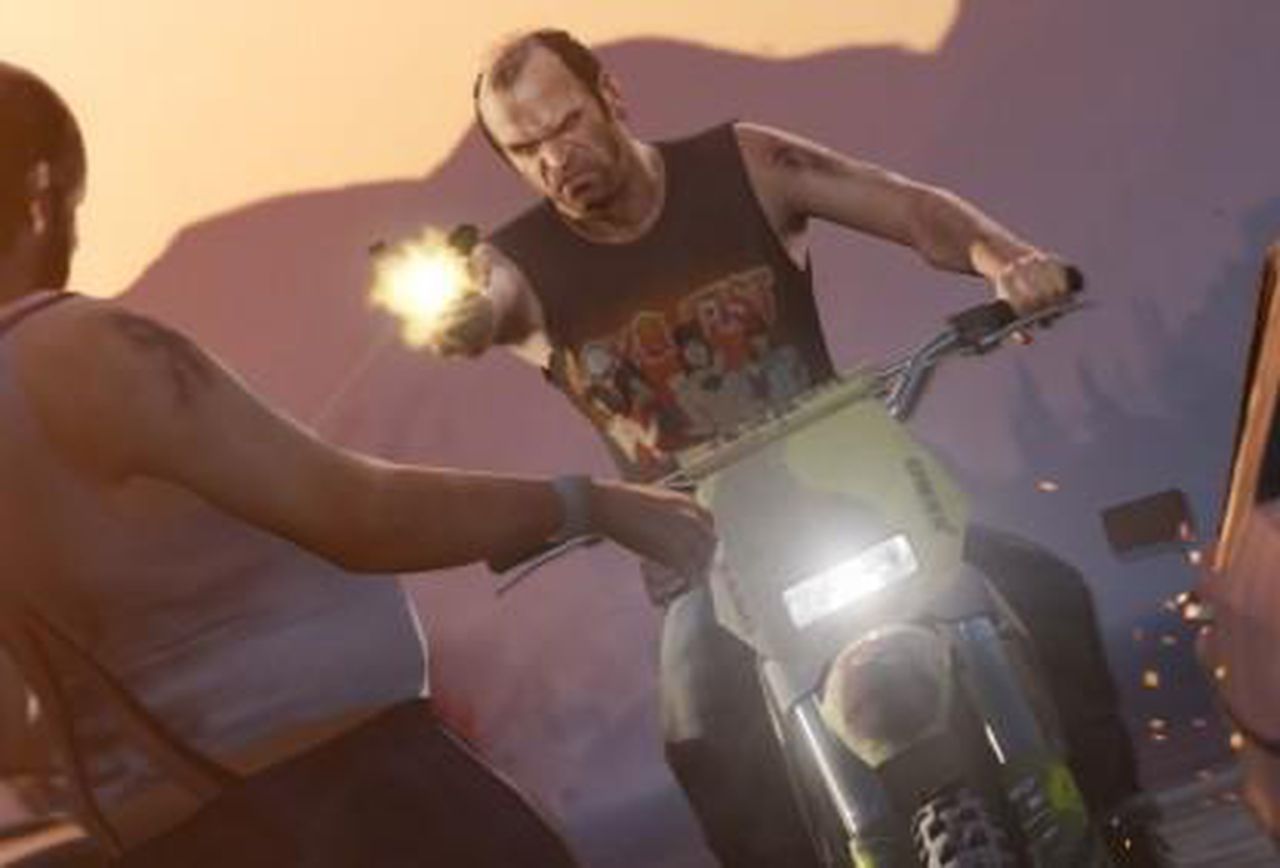 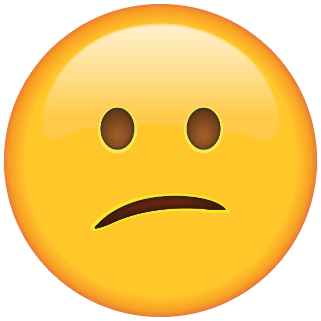 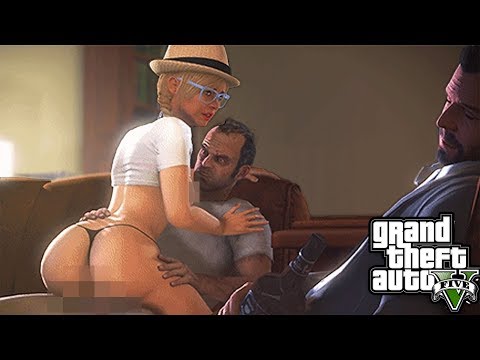 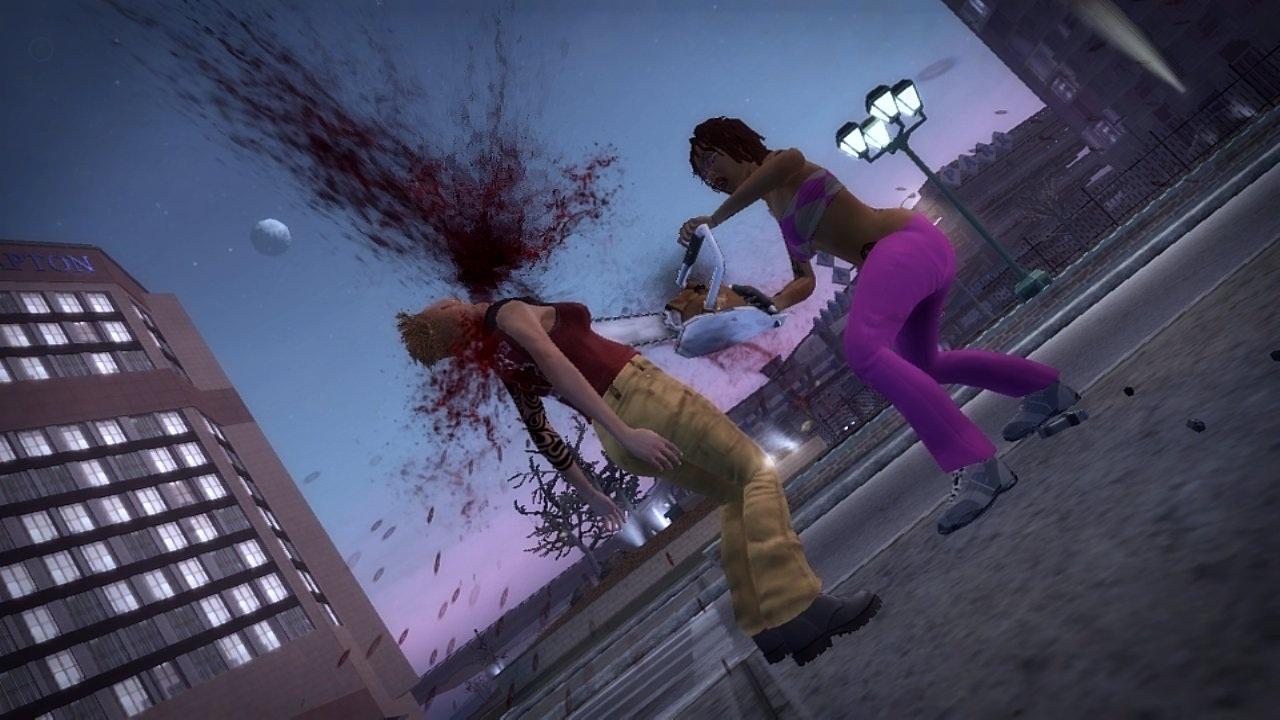 npr. GTA, iz više razloga…
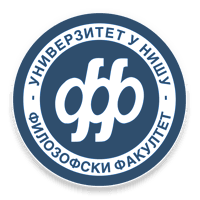 Zašto su neke igre namenjene starijim igračima?
Potrebna je određena kognitivna zrelost za razlikovanje nasilja u igri, 
koje je samo jedna forma igre, 
od agresije i ponašanja u stvarnom svetu 
i od namere da se povredi stvarna osoba 
(razlika između fantasy aggression 
i real-world behavior).
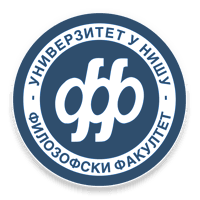 Zašto su neke igre namenjene starijim igračima?
Mnoge igre zahtevaju socijalne i emocionalne veštine da bi se igrale u potpunosti (te veštine su potrebne i za uspeh na poslu i u ʽodraslomʽ životu uopšte). 
	Prosocijalne veštine uključuju kontrolisanje negativnih emocija, čekanje na (svoj) red i deljenje, poštovanje drugih igrača. 
	MMOG (Massively Multiplayer Online Games) ohrabruju socijalne veze među igračima i kreiranje onlajn zajednica koje su zasnovane na saradnji.
Zašto su neke igre namenjene starijim igračima?
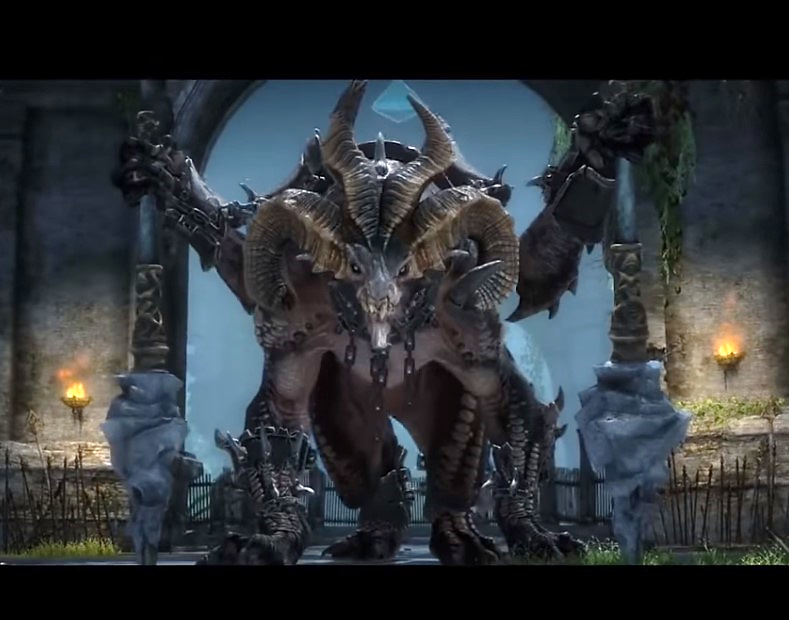 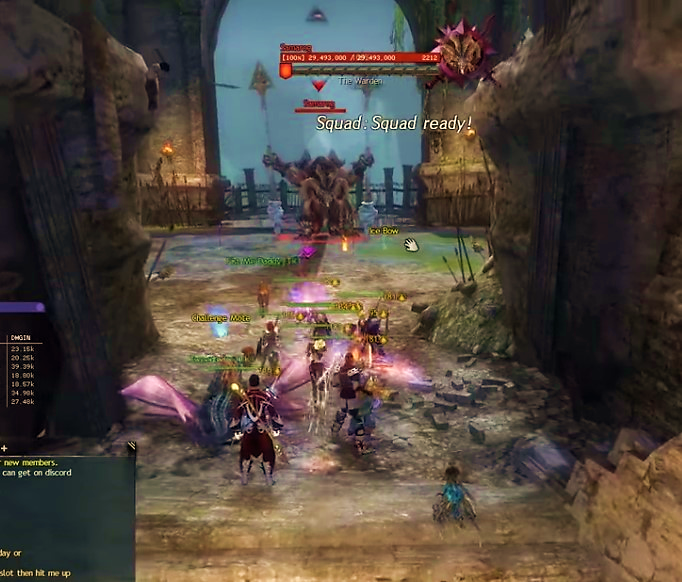 Jednostavno,
previše su složene 
da bi ih igralo dete
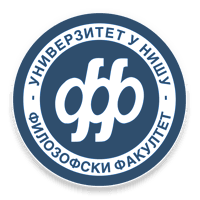 Drugi razlog za zao glas - ′zavisnost′
Prekomerno igranje (ono koje narušava svakodnevno funkcionisanje osobe – igranju se daje prednost u odnosu na (sve) drugo).
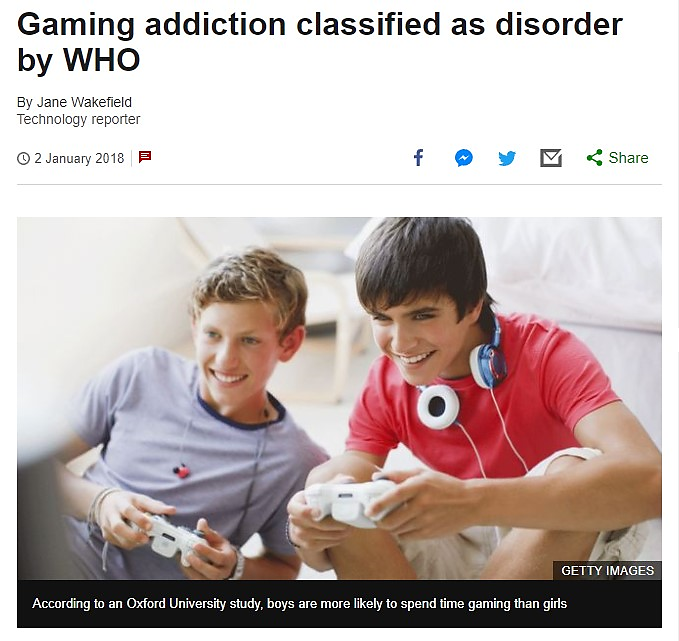 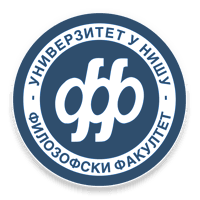 Drugi razlog za zao glas - ′zavisnost′
Da, ovo je ista SZO koja sada podržava igranje  Stvar je u meri, kao i kod drugih aktivnosti.
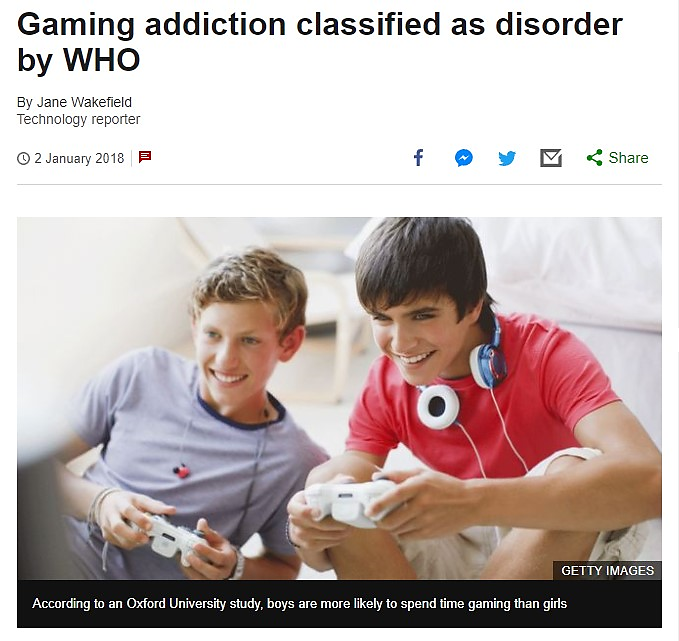 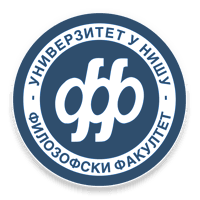 I kako ′presuditi′ igranju video-igara tokom detinjstva?
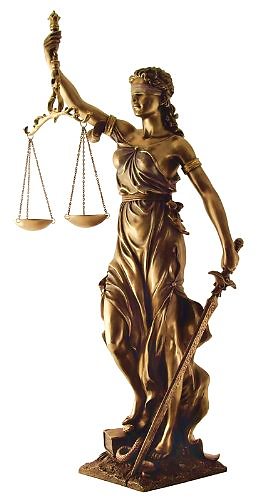 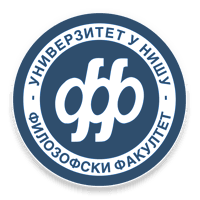 Odaberite igru koja odgovara uzrastu
Izuzetno značajan korak!

Ukoliko niste sigurni, potražite više informacija o igri.
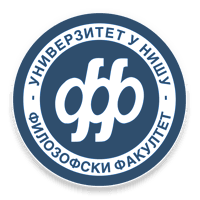 Odaberite igru koja odgovara uzrastu
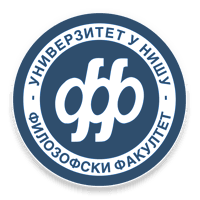 Koliko dugo dete može da igra?
Po mišljenju Američke asocijacije pedijatara, dete mlađe od 2 godine ne treba da provodi vreme ispred ekrana (TV, mobilni telefon, računar), izuzev učešća u razgovorima putem video četa (uz nadzor odraslih).

Zašto?

Između ostalog i zato što malo dete treba da savlada korišćenje jezika i veštine komunikacije – saradnje sa drugim osobama. Razvoj ovih izuzetno značajnih veština može biti usporen ukoliko dete provodi vreme sa uređajima, a ne sa ljudima.
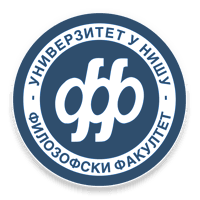 Koliko dugo dete može da igra?
Deca predškolskog uzrasta mogu da provode na internetu ili u igranju igara oko sat vremena dnevno – ali to moraju biti sadržaji koje su roditelji proverili, a preporučuje se i zajedničko korišćenje/komunikacija sa detetom – objašnjavanje, komentarisanje.

U novim (vanrednim) uslovima će mnogi roditelji biti prinuđeni da prošire ovaj vremenski okvir, ali se zato treba držati proverenih (i raznovrsnih) sadržaja + korišćenja uz nadzor!
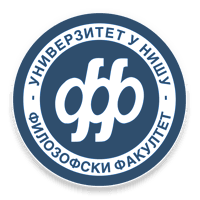 Koliko dugo dete može da igra?
Za decu koja imaju 6 i više godina preporučuje se individualni plan – ne postoji univerzalni vremenski okvir – ali je važno da postoje porodična pravila koja će osigurati da vreme ispred ekrana ne zameni spavanje, igru na otvorenom, razgovore uživo, fizičke aktivnosti i druga ponašanja značajna za zdravlje deteta.


Kada imate vremena možete pogledati
https://www.unicef.org/serbia/sites/unicef.org.serbia/files/2018-05/deca-u-digitalnom-svetu.pdf
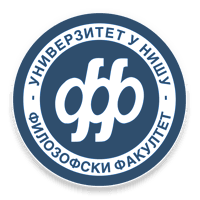 Ne zaboravite da pratite igranje kao što pratite i druge detetove aktivnosti!
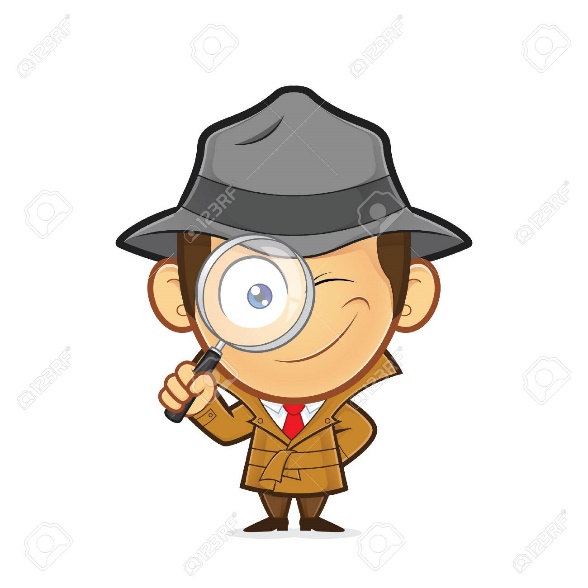 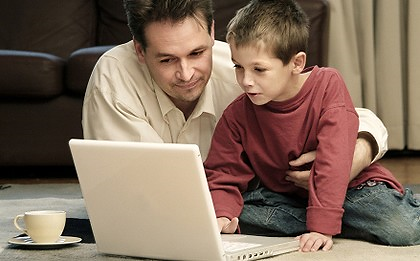 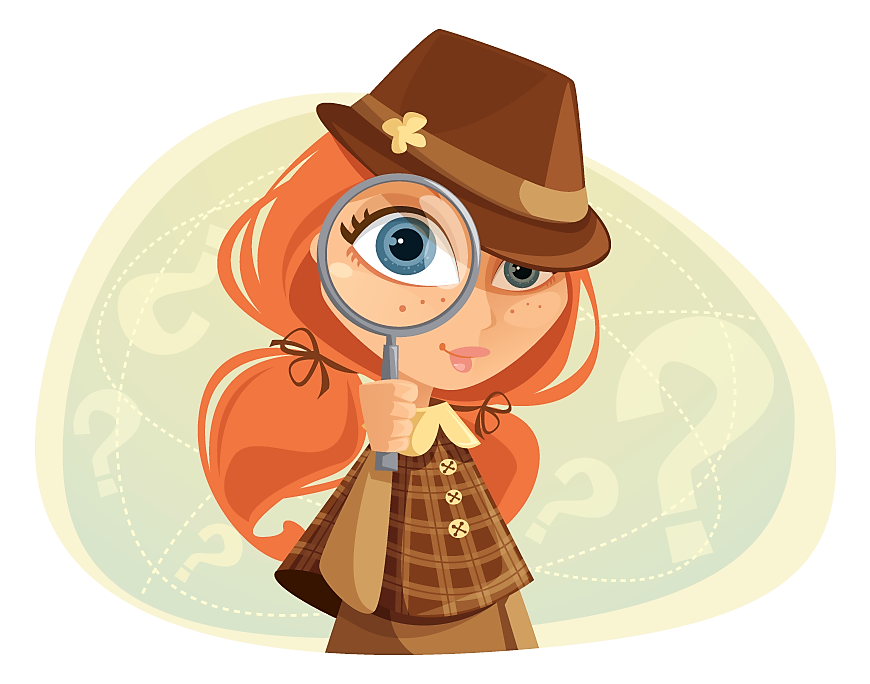 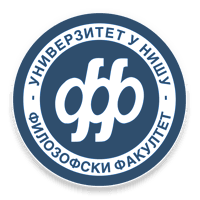 A možete se igrati i zajedno!
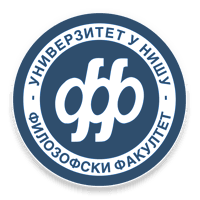 I sve će biti u redu!
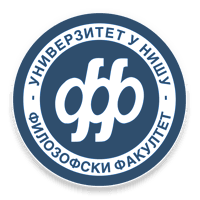 Ostanite zdravo,čuvajte sebe i druge!
Jelena Opsenica Kostić, Departman za psihologiju, FF Niš